Advocacy for All: 
An Introduction to Serving Incarcerated Survivors
California Advancing PREA
Workshop 1 of 3
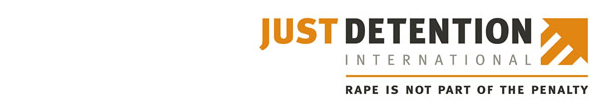 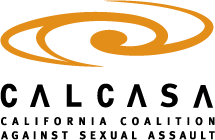 CA Advancing PREA Overview
CALCASA and JDI will offer support and guidance to all rape crisis centers on how to build strong relationships with California Department of Corrections and Rehabilitation staff and how to create sustainable agreements and protocols for the provision of victim services to survivors.
Project Goals
Help advocates and prison staff understand each other’s roles and culture
Build capacity of rape crisis centers and prisons to provide trauma-informed services
Develop a program of services for survivors that is sustainable
Learning Outcomes
Develop an understanding of the basics of detention in the United States and sexual abuse behind bars
Identify and address concerns and challenges in supporting incarcerated survivors 
Demonstrate how serving incarcerated survivors fits into the overall movement to end sexual violence
Determine readiness to provide services to incarcerated survivors
Workshop Agenda
Detention in America
Sexual abuse behind bars
Making a movement for all survivors
Assessing our readiness
Resources
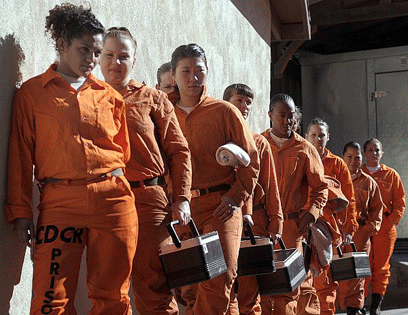 Photo: Maya Sugarman/LA Daily News
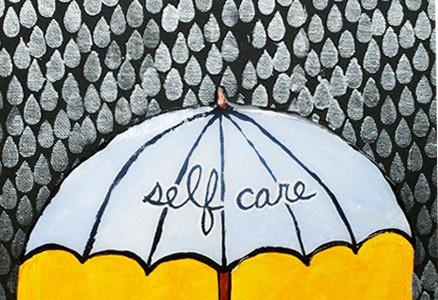 © Julie Fei-Fan Balzer
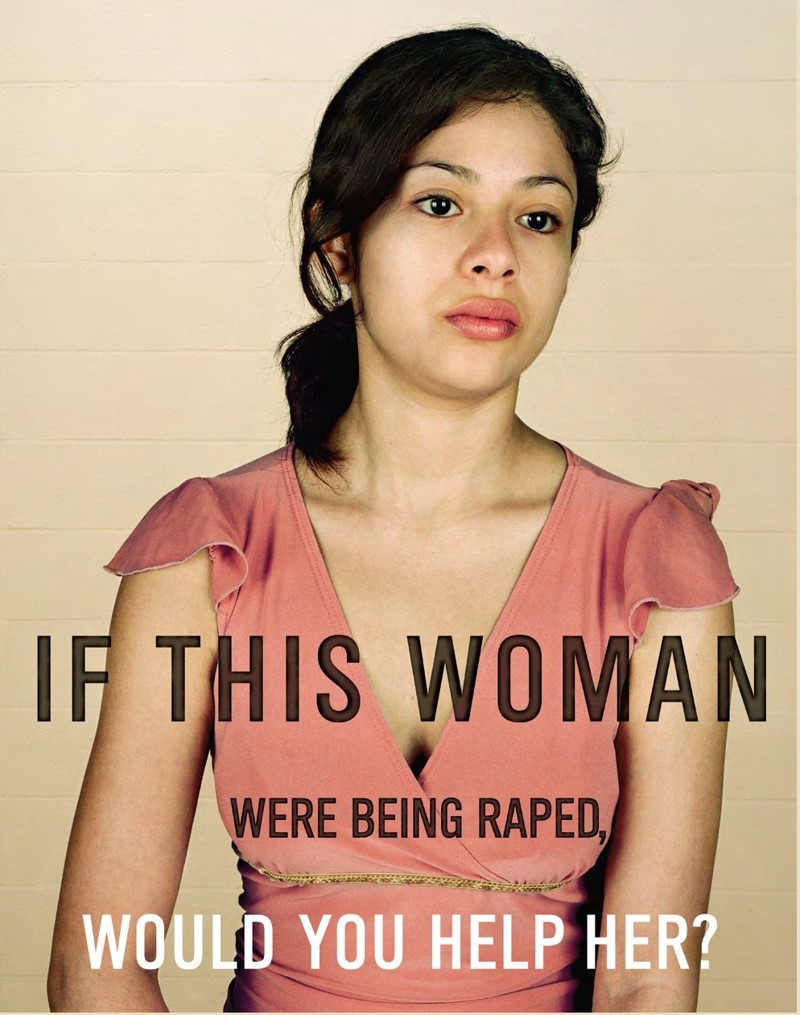 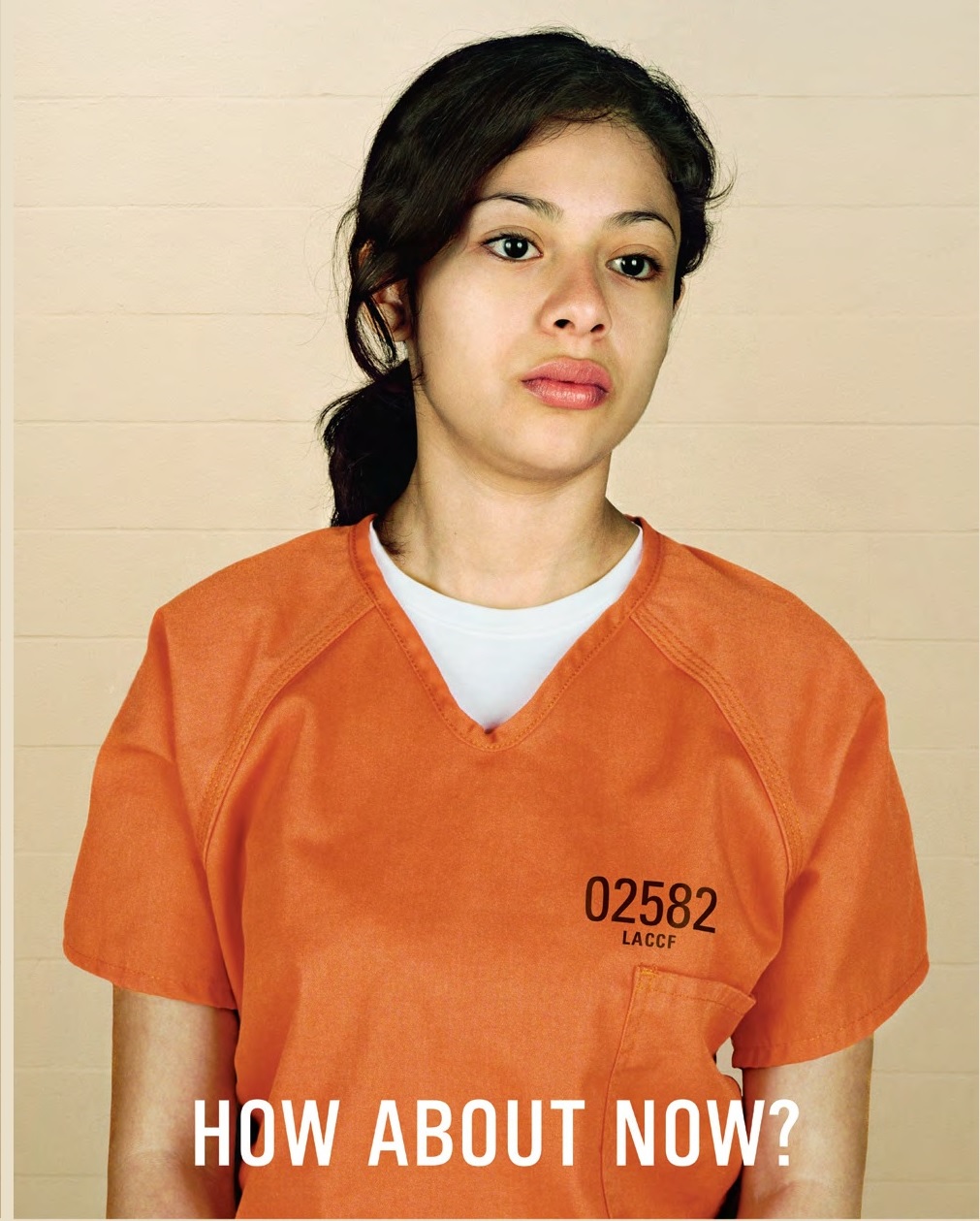 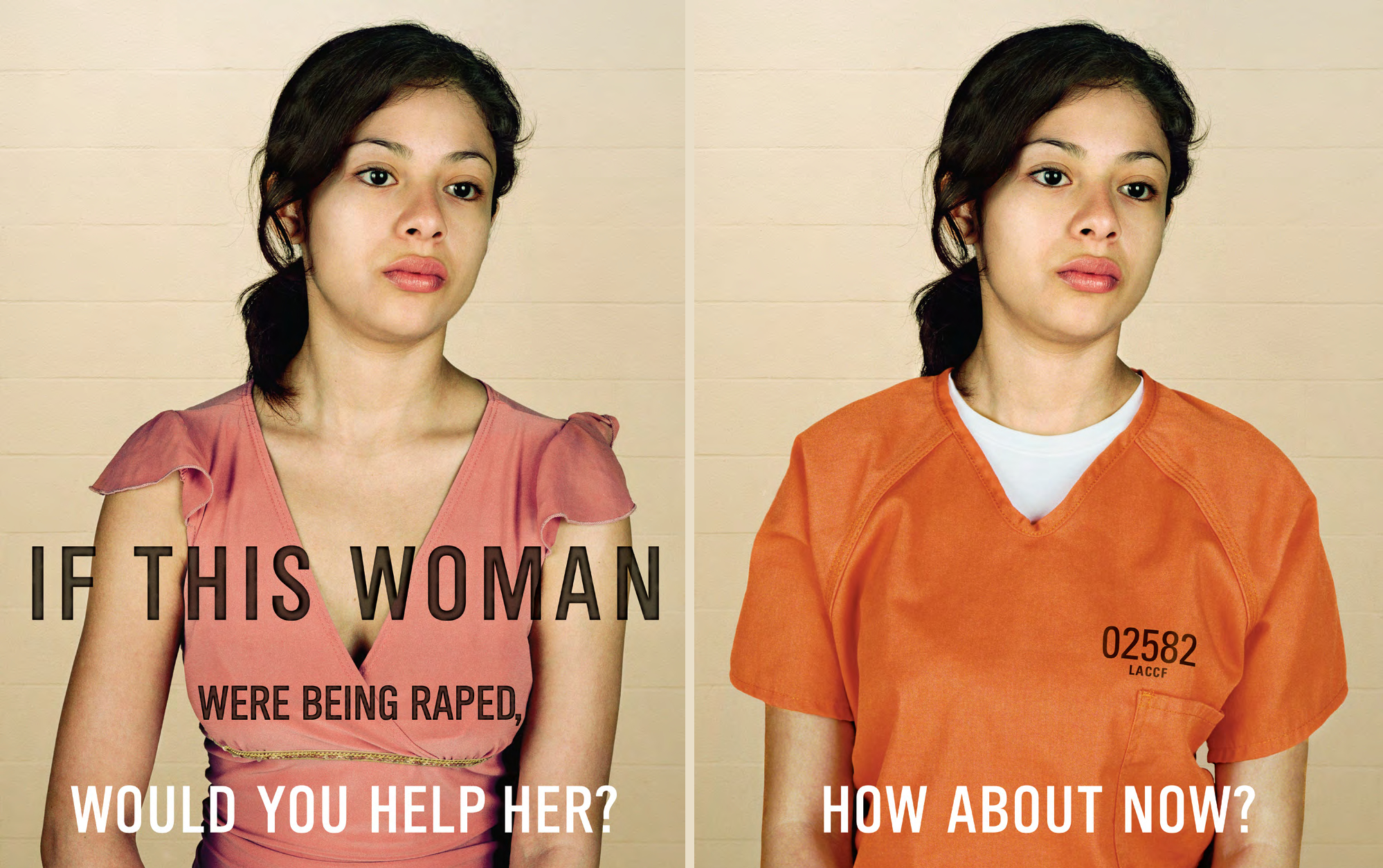 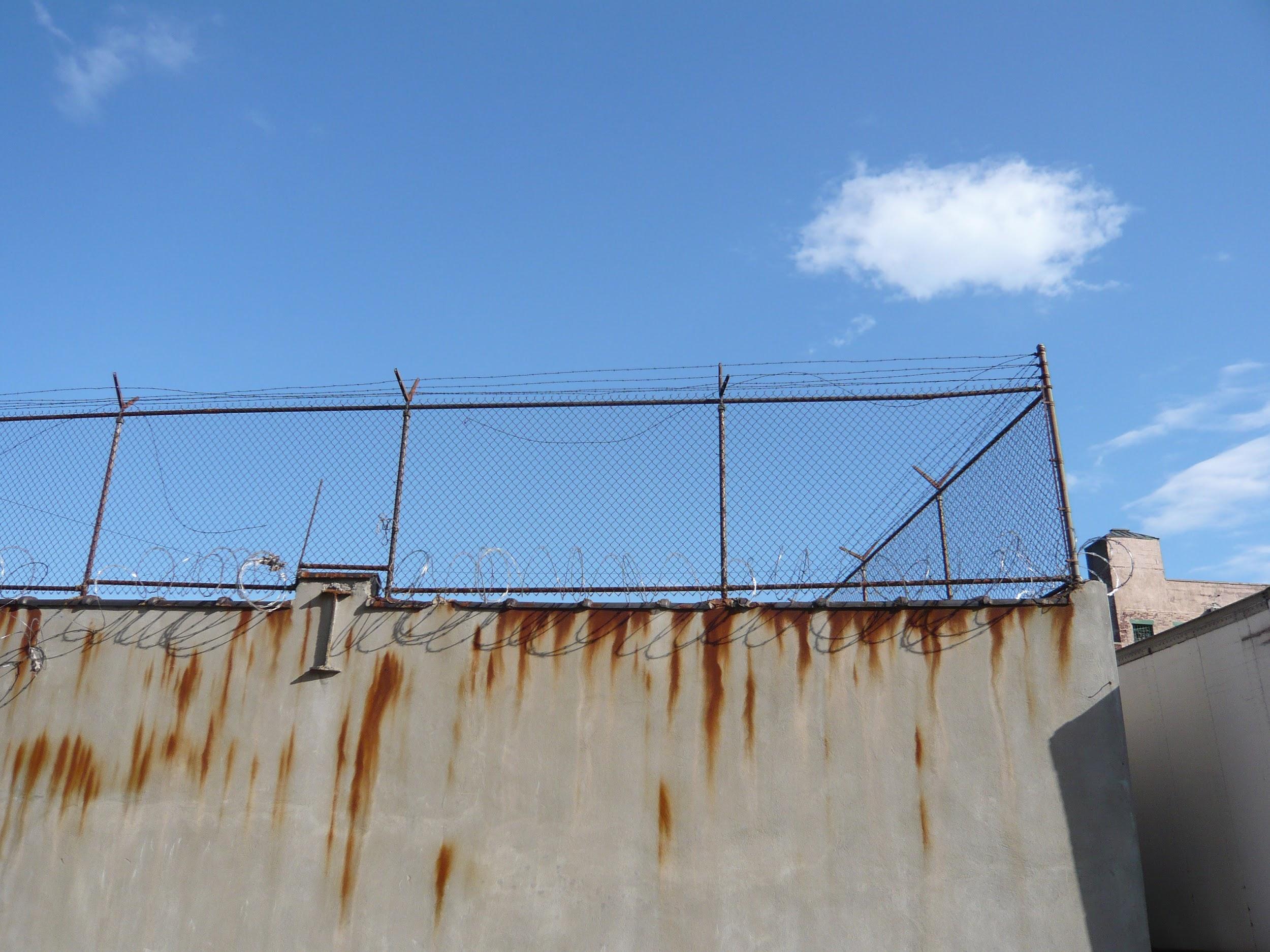 Detention in the United States
Photo credit: Jason Eppink
What is Detention?
Prisons 
Jails
Lockups 
Fire camps
Community confinement facilities
Juvenile facilities
Immigration facilities
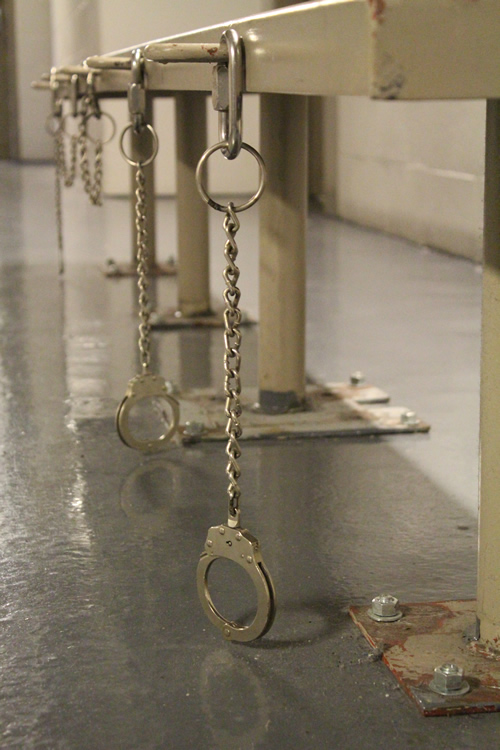 Photo: Just Detention International
Detention Operations
City 
County
State
Federal
Bureau of Prisons
Department of Homeland Security
Private corporations
GEO Group
CoreCivic
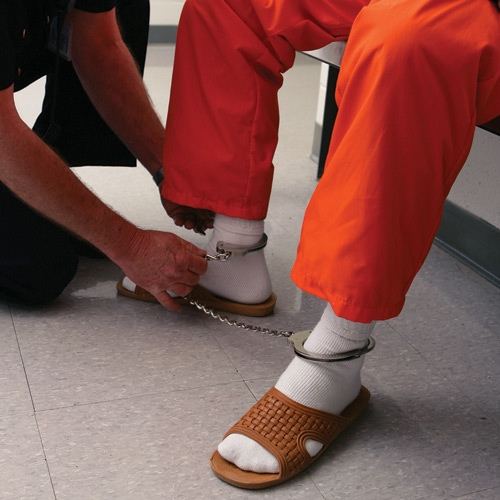 Galls, LLC
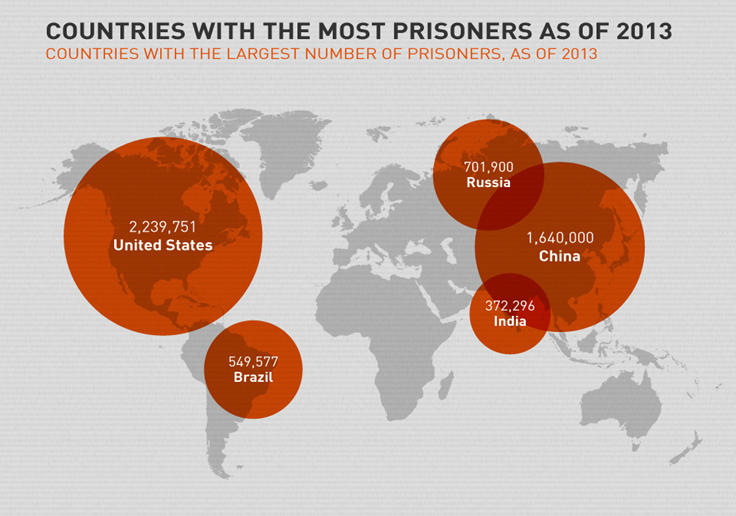 Image by Statista. Source: Bureau of Justice Statistics, Department of Justice
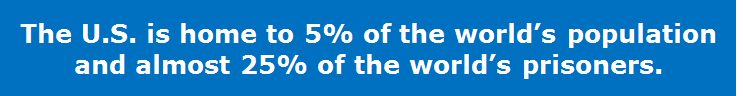 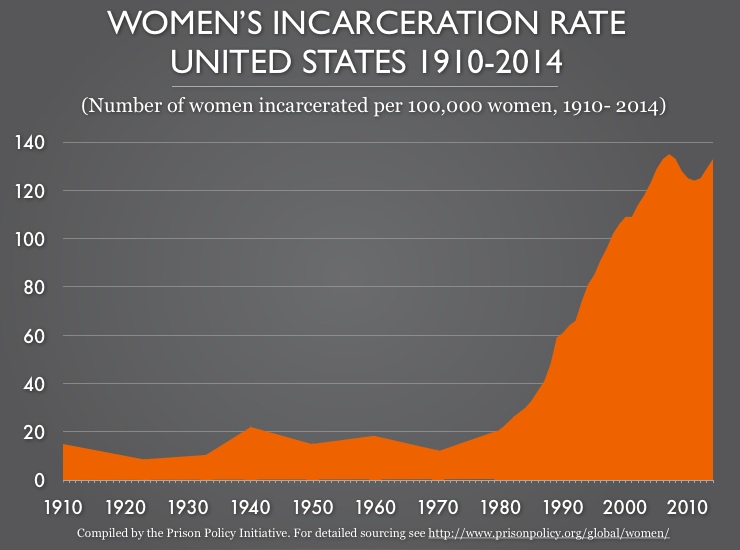 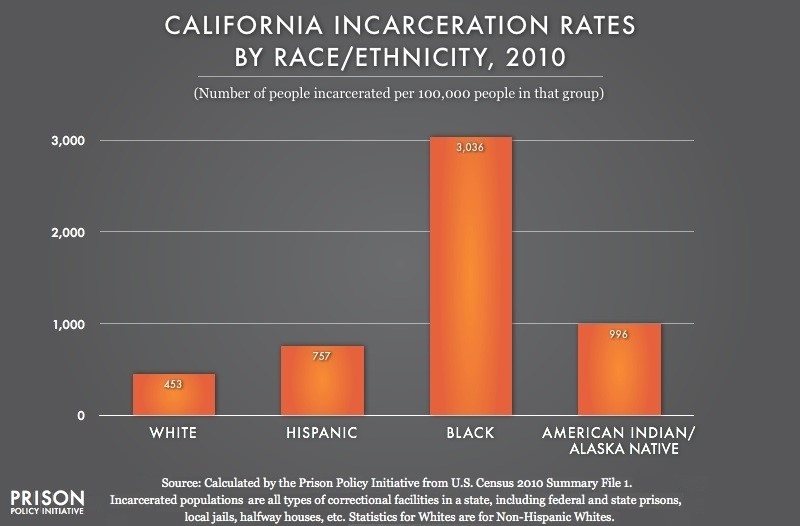 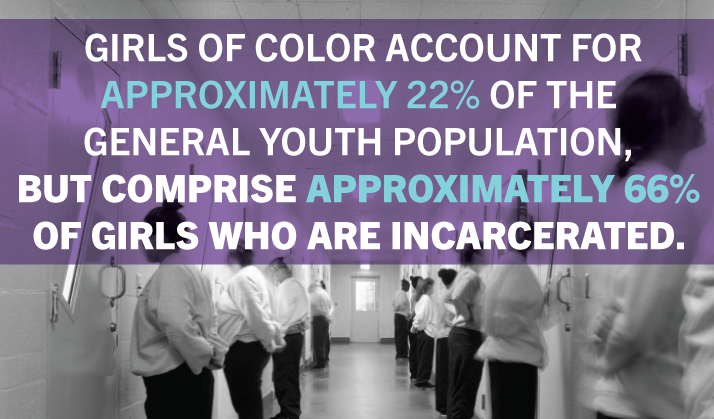 rightsforgirls.org
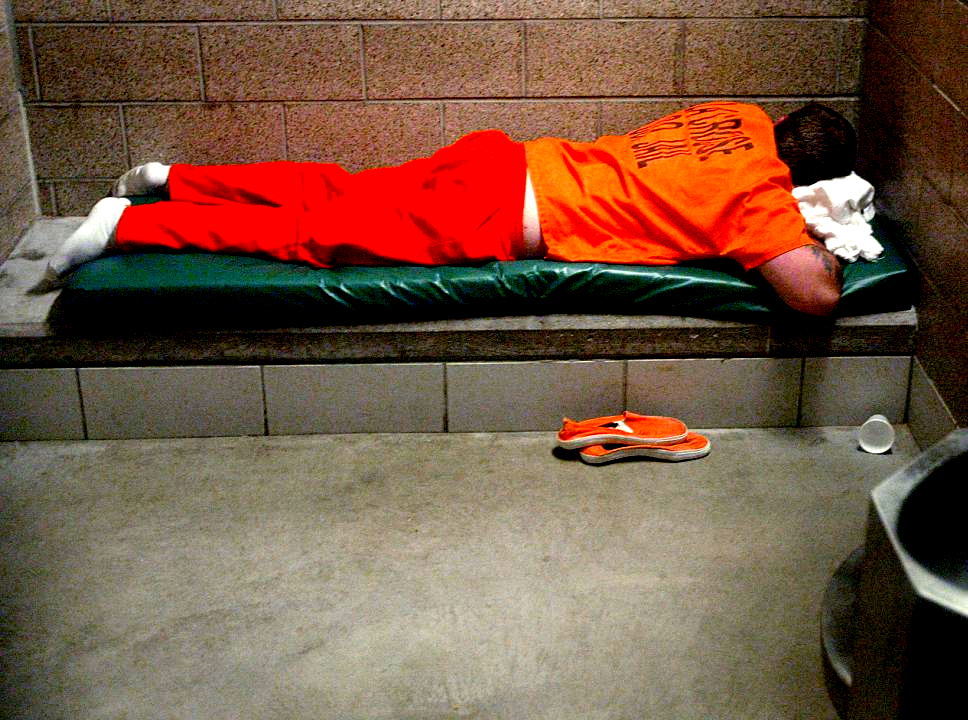 People with serious mental health problems are over three times more likely to wind up in a prison or jail than a hospital.
Source: E. Fuller Torey, M.D, et al, More Mentally Ill Persons Are in Jails and Prisons Than Hospitals: A Survey of the States, 2010. Photo: Peter Thomson/La Crosse Tribune
Structural Violence:
when the rules, norms, or culture of an institution cause harm to people, including violations of human rights.
Violence is ignored
Violence is ignored
Violence is dismissed
Violence is dismissed
Violence is seen as	   Violence is seen as deserved                 deserved
Survivors are            Survivors are 
punished                  punished
Survivors can’t          Survivors can’t 
get help                   get help
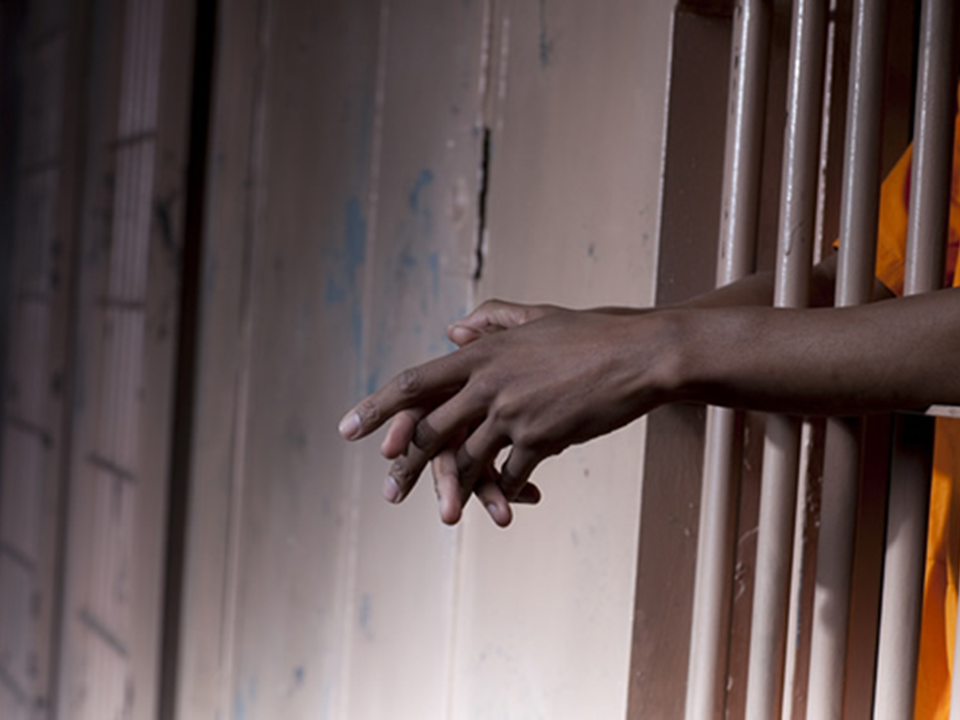 Sexual Abuse Behind Bars
iStock photo
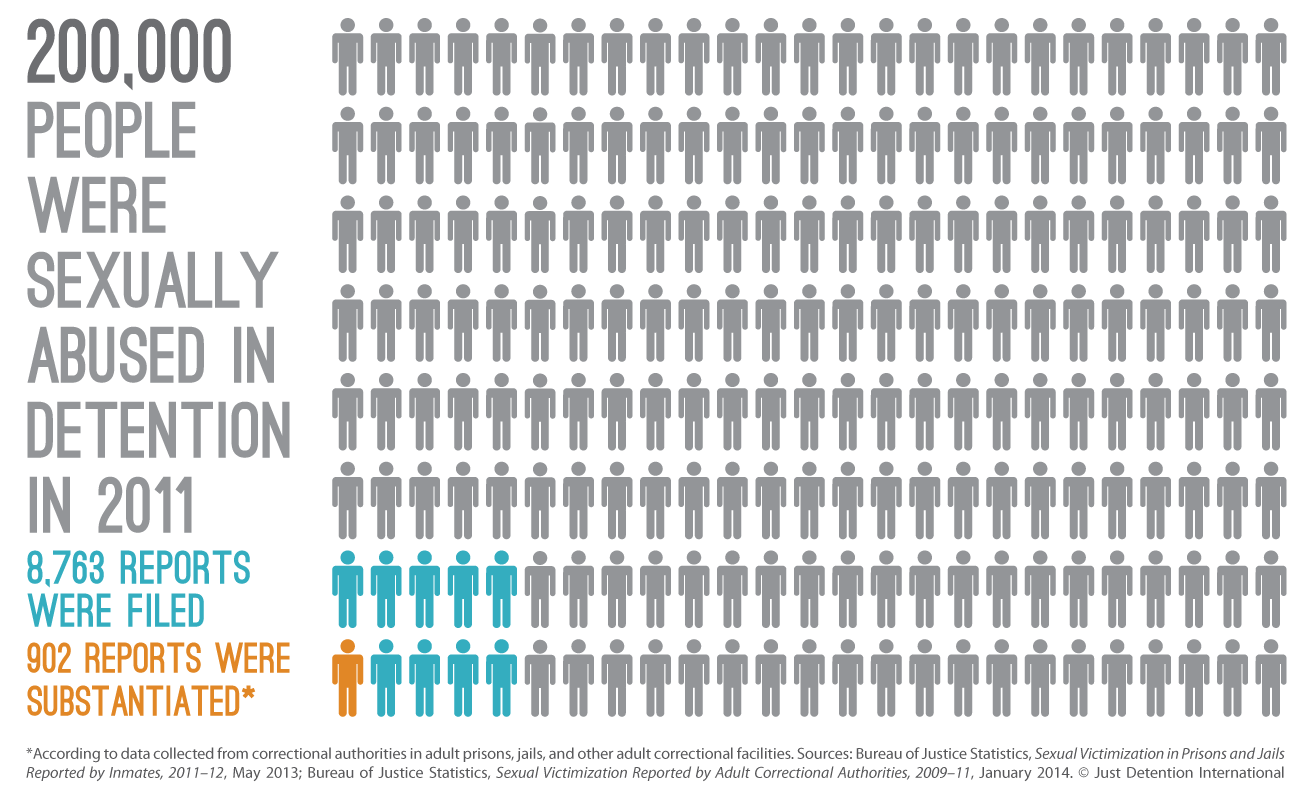 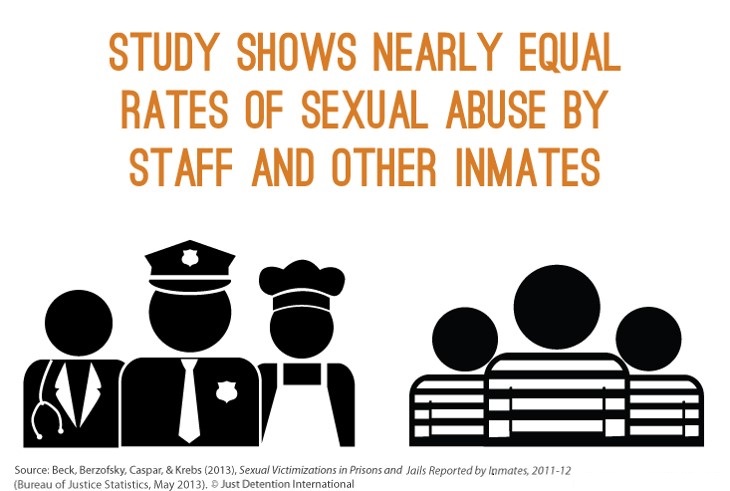 Who is more likely to be targeted for sexual abuse behind bars?
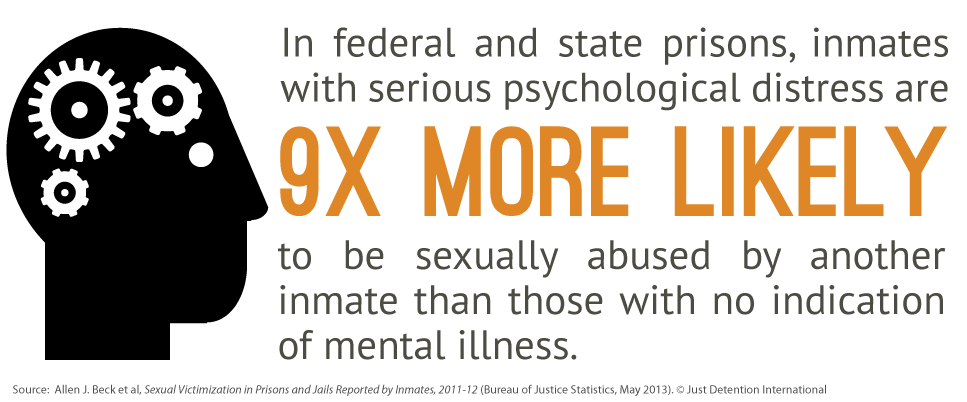 In His Own Words
“There’s no therapy for rape victims in prison. The prison system is incompetent to handle the mentally ill, and in fact causes the mental illness that it should be treating.”

 — Scott, a survivor of sexual abuse in an Illinois prison
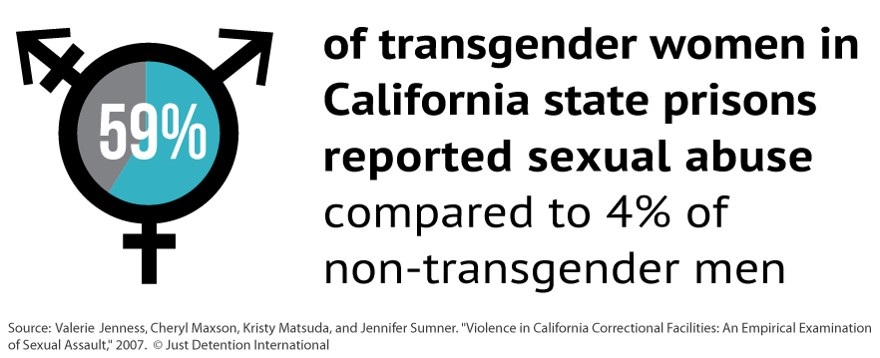 “The options for me are to ‘choose up’ with a ‘husband’ that’s both strong enough and respected enough to protect me and with enough income to take care of me as his ‘prison wife.’ Or I can be conscripted into a gang as a ‘prison gang bitch,’ and forced to have multiple sex partners who may or may not take care of me. So I try to choose the lesser of two evils.”
—  Desi, a transgender woman serving time at a men’s prison who was in several sexually abusive protective pairings
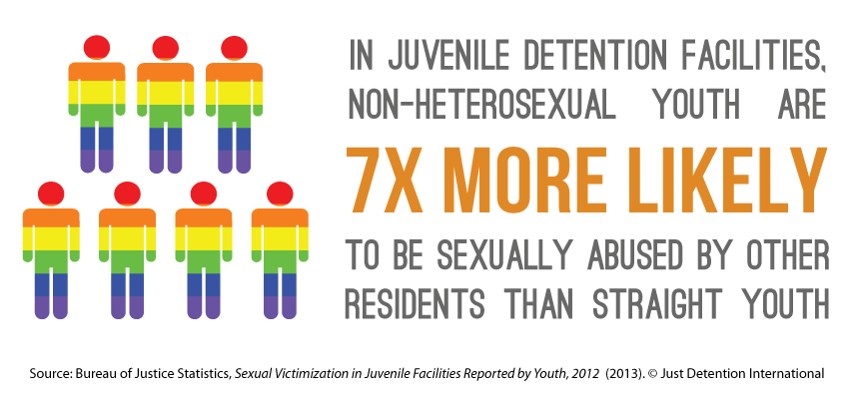 In His Own Words
“I didn’t know my sexual orientation, but I knew that I was different. Soon after entering juvenile hall, one boy forced me to have oral sex with him in the shower area. He claimed that he would protect me from others, but he didn’t.”
— Troy IsaacJDI Survivor Council member
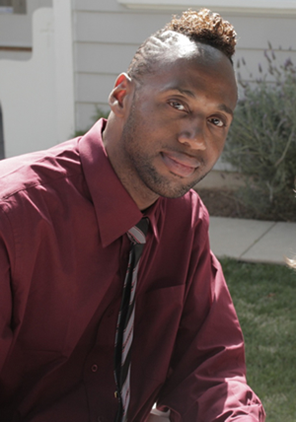 Just Detention International
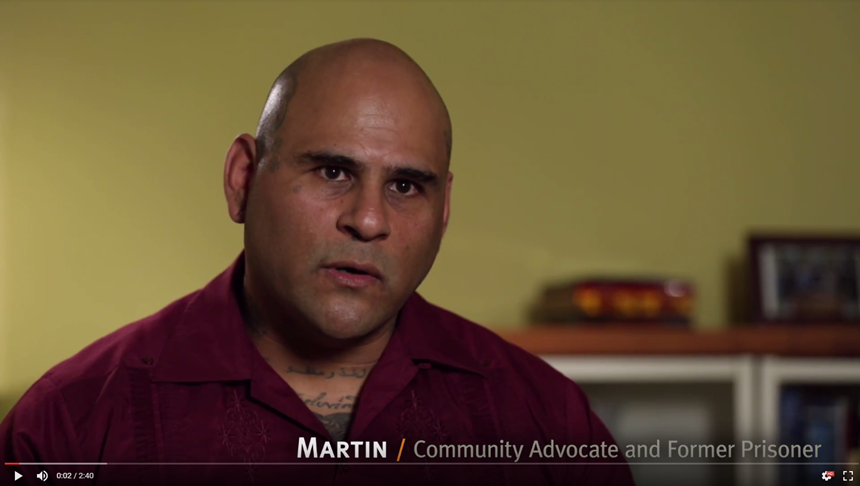 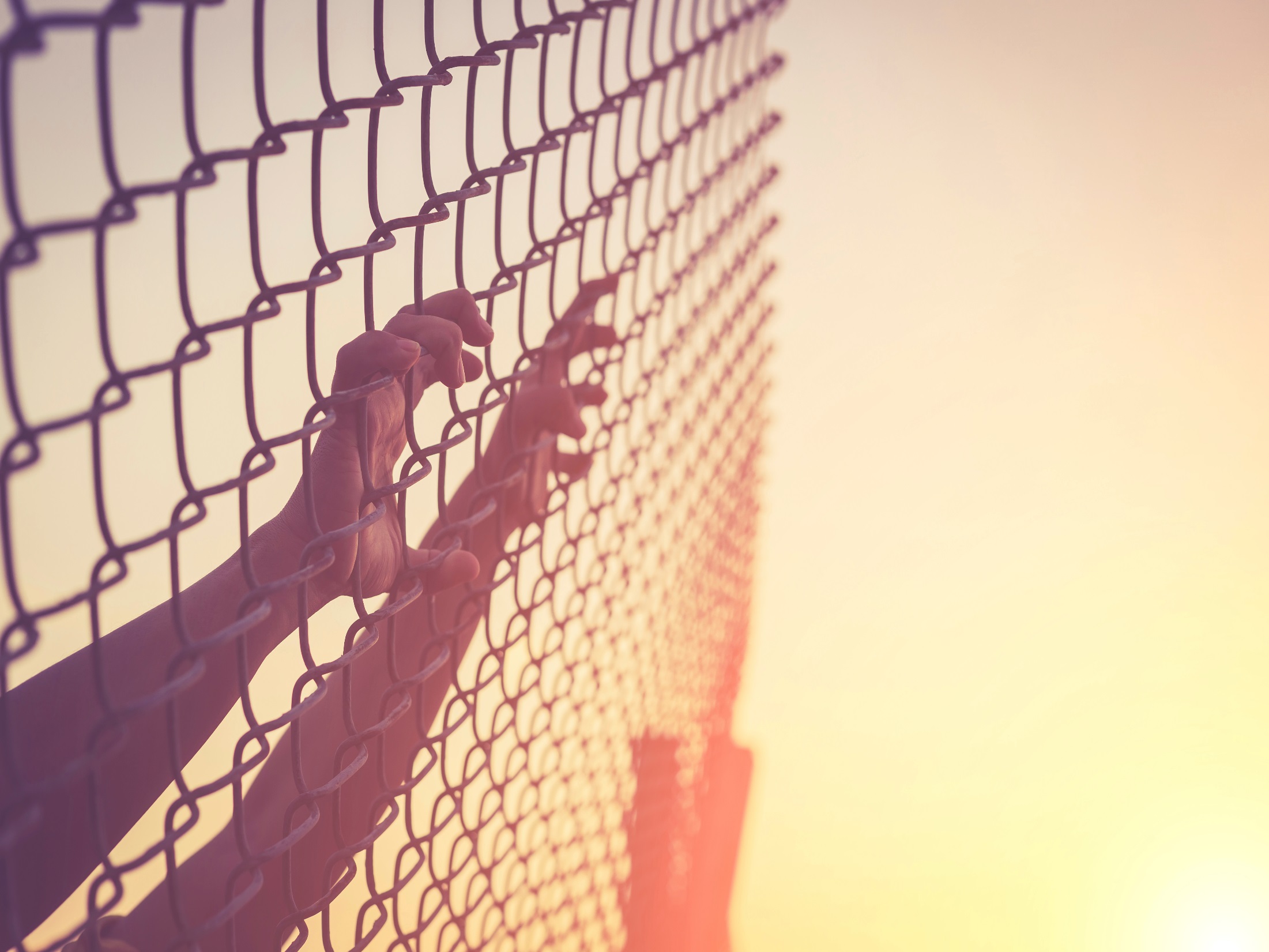 A Movement 
For All Survivors
iStock photo
Bias Against Incarcerated Survivors
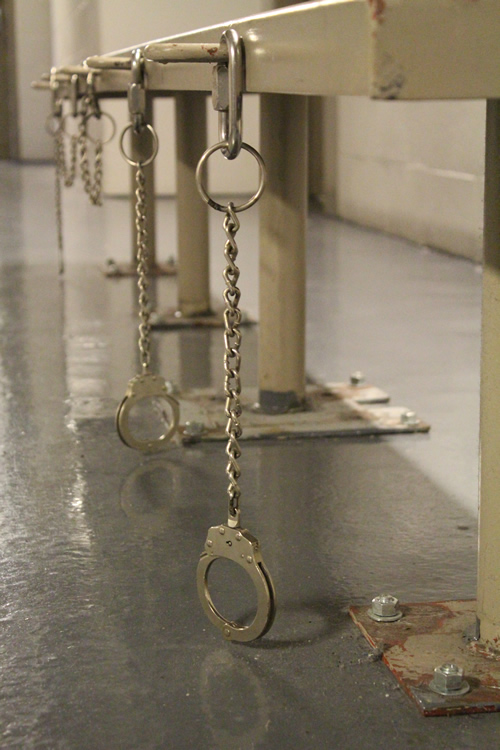 Fear of incarcerated people and settings
Negative media representation 
Rigidity around definition of a victim or survivor
Sexual violence against incarcerated people seen as “not our problem”
Just Detention International
Tips for Addressing Concerns
Identify and ask for what you need
Know and use your resources
Address challenges directly
Visit detention facilities
Do cross-training
Develop strong policies and protocols
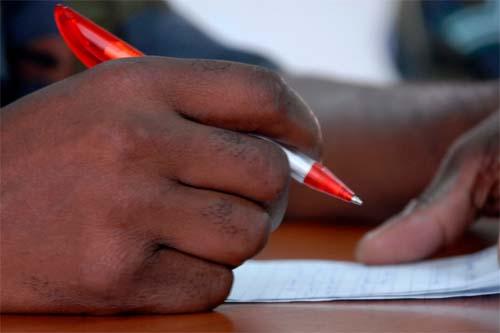 Rick Scavetta, U.S. Army Africa Public Affairs
Voices of Advocates
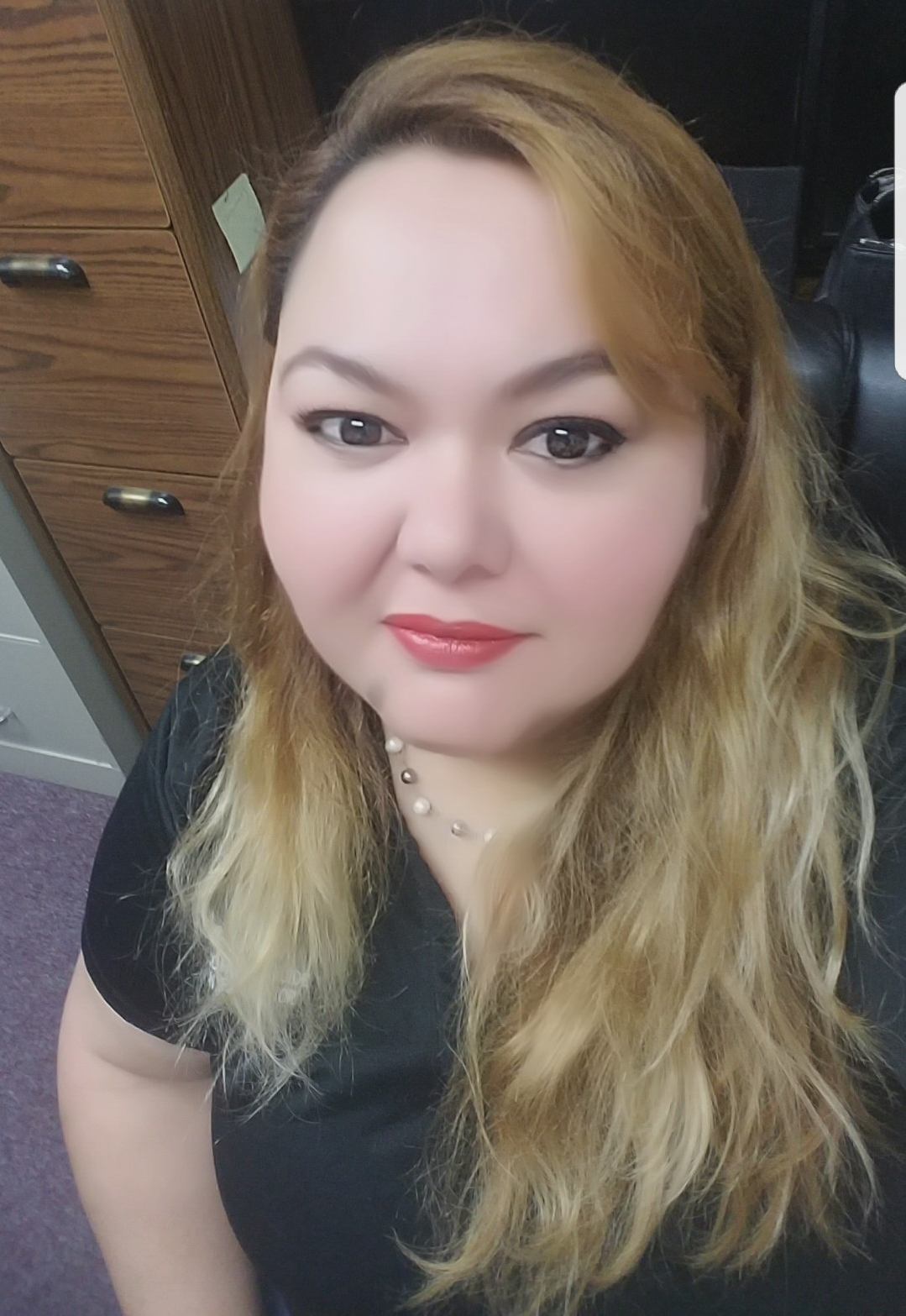 “Be open-minded
and open-hearted.”
— KarlaVictim Advocate at Sure Helpline
Karla Soto
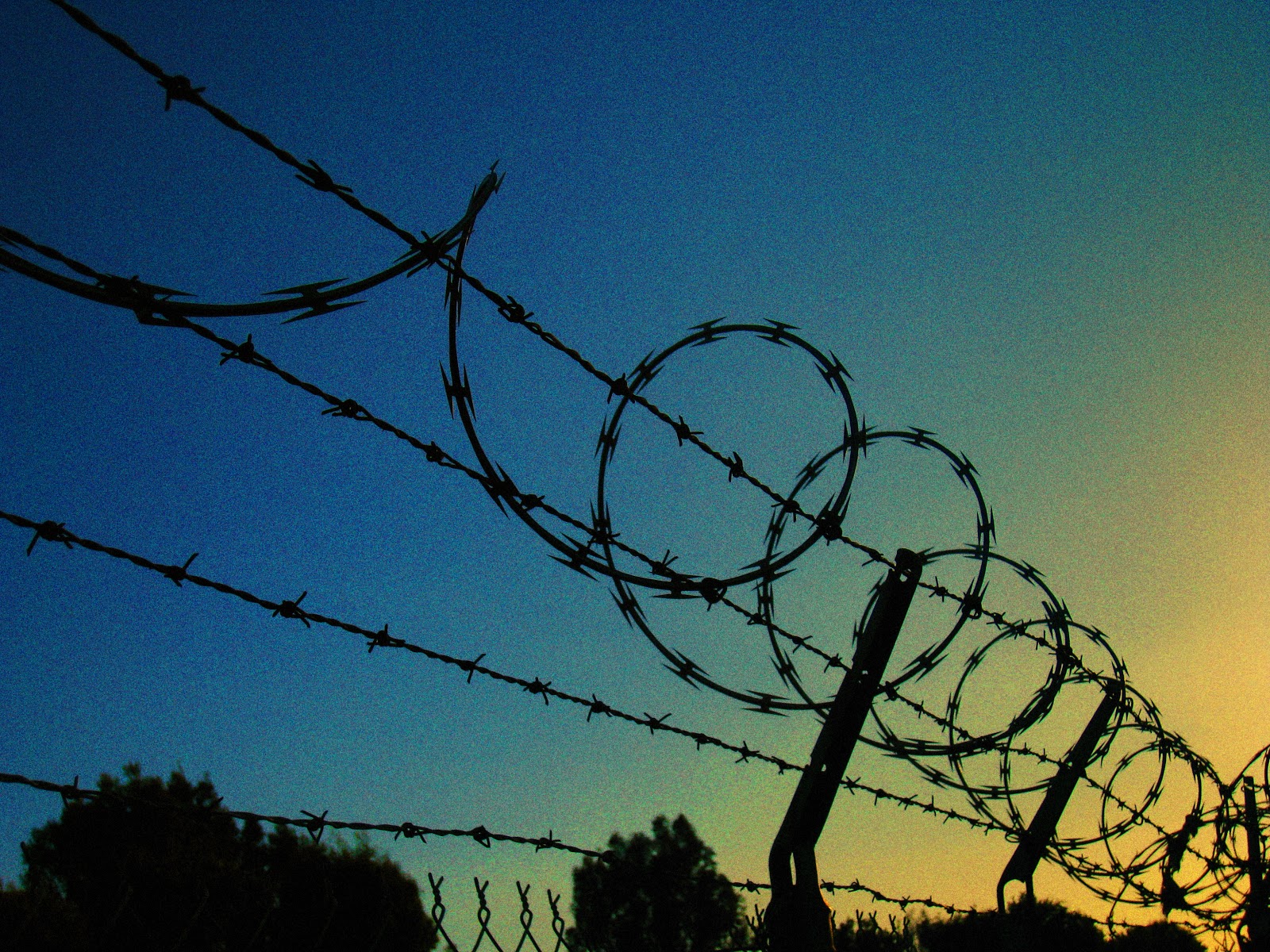 Assessing Your Readiness
Bill Selak
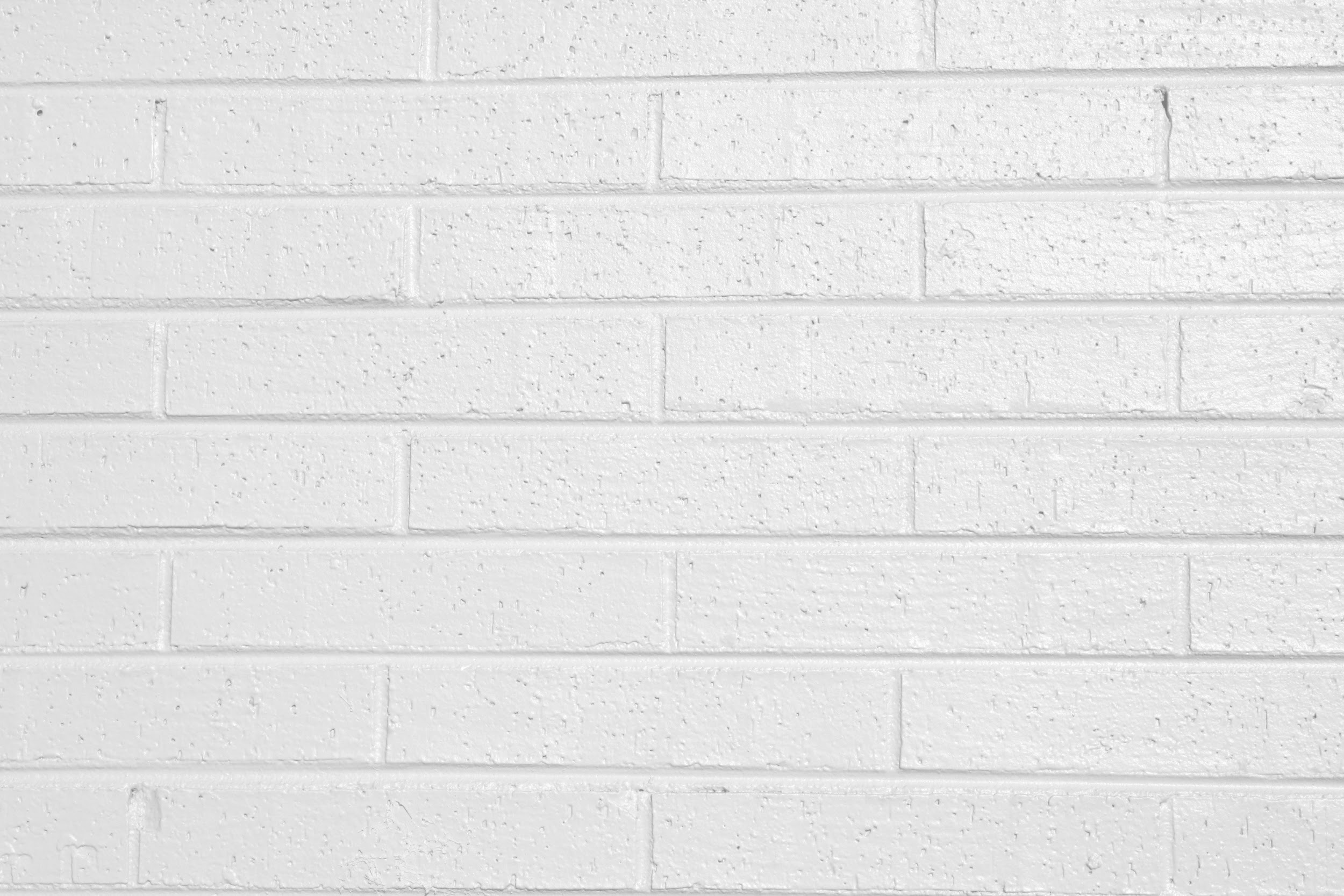 “So long as some 200,000 
people are sexually violated in detention centers annually, rape will never really retreat into the realm of the unthinkable, no matter how many perpetrators we turn into victims.” 

Elizabeth Stoker Bruenig, “Why Americans Don’t Care About Prison Rape,” The Nation, March 2015
Online Resources
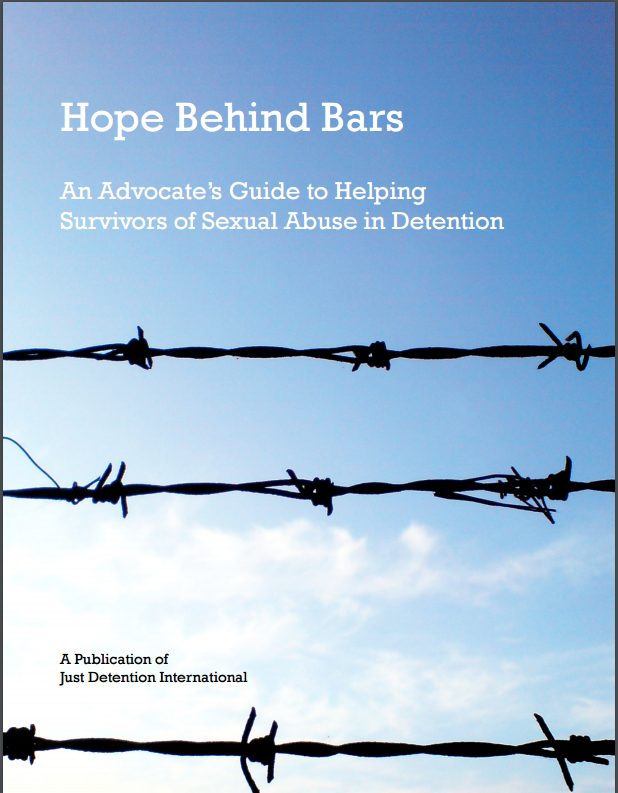 Just Detention International                                                                     justdetention.org

Hope Behind Bars: An 
Advocate’s Guide
Hope for Healing: Information for Survivors
Archived webinars
Other publications
CA Advancing PREA Contact Information
We are here to support you:

prea@calcasa.org
or
advocate@justdetention.org
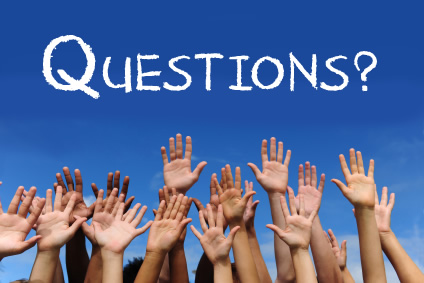 iStock
Acknowledgments
This project is supported by Grant No. AP14-01-8671, awarded by CalOES. The opinions, findings, conclusions, and recommendations expressed in this training are those of the authors and do not necessarily reflect the views of the Governor’s Office of Emergency Services.